Вселенная  
И
степень
Вселенная  и  степень – есть  ли  здесь  какая – то  связь ?
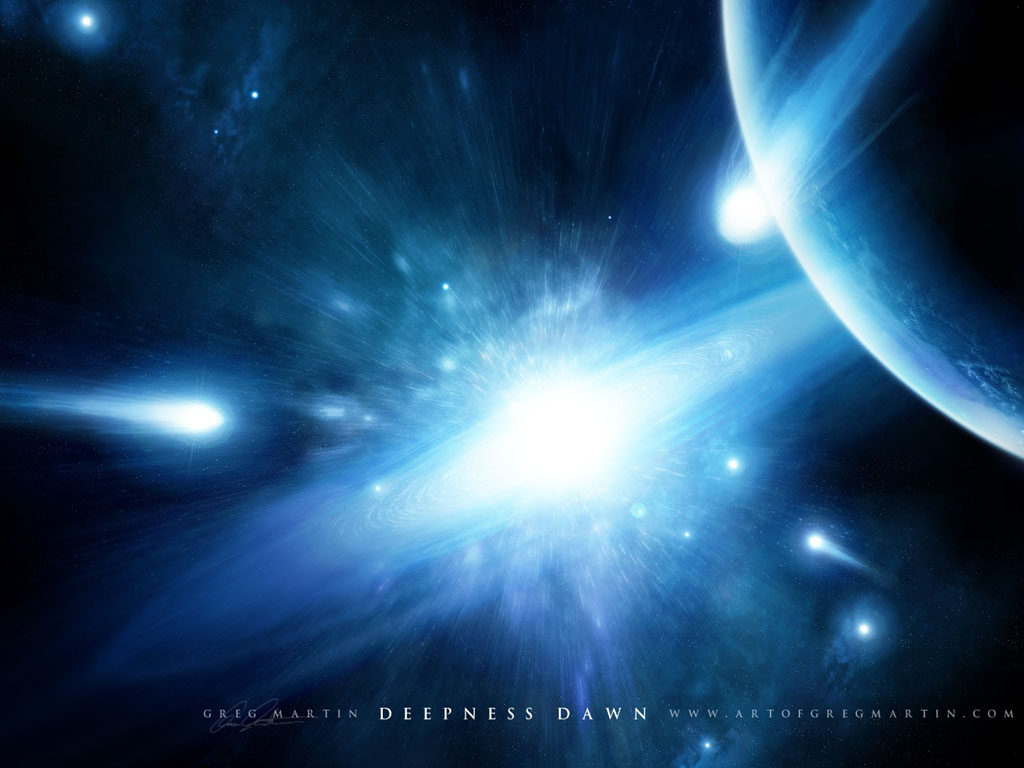 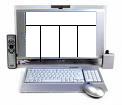 Вселенная и степень
                                    
                              Масса      Расстояние    Температура  Плотность
1.Что  такое  степень?
    1)геометрическая  фигура
    2)мера,  сравнительная  величина
2.В  математике  степень – это:
   1)сумма  одинаковых  слагаемых
   2)произведение  одинаковых  
      множителей
3.При  умножении  степеней  с  одинаковыми  основаниями  показатели
    1)складывают
    2)умножают
4.При  делении степеней с одинаковыми
основаниями  показатели
    1)делят
    2)вычитают
5.При  возведении степени в степень
показатели
    1)умножают
    2)складывают
 6.В математике показатели степени могут  быть:
    1)положительными  и  отрицательным
    2)сравнительными и превосходными.
Степень  с  целым  
показателем.
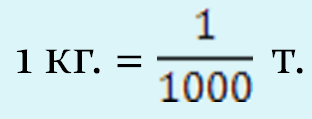 = 10-3  =>
                         
10-3  = 1/1000

              0-3 -  не  имеет  смысла
Масса  тел
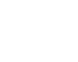 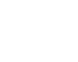 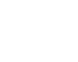 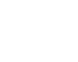 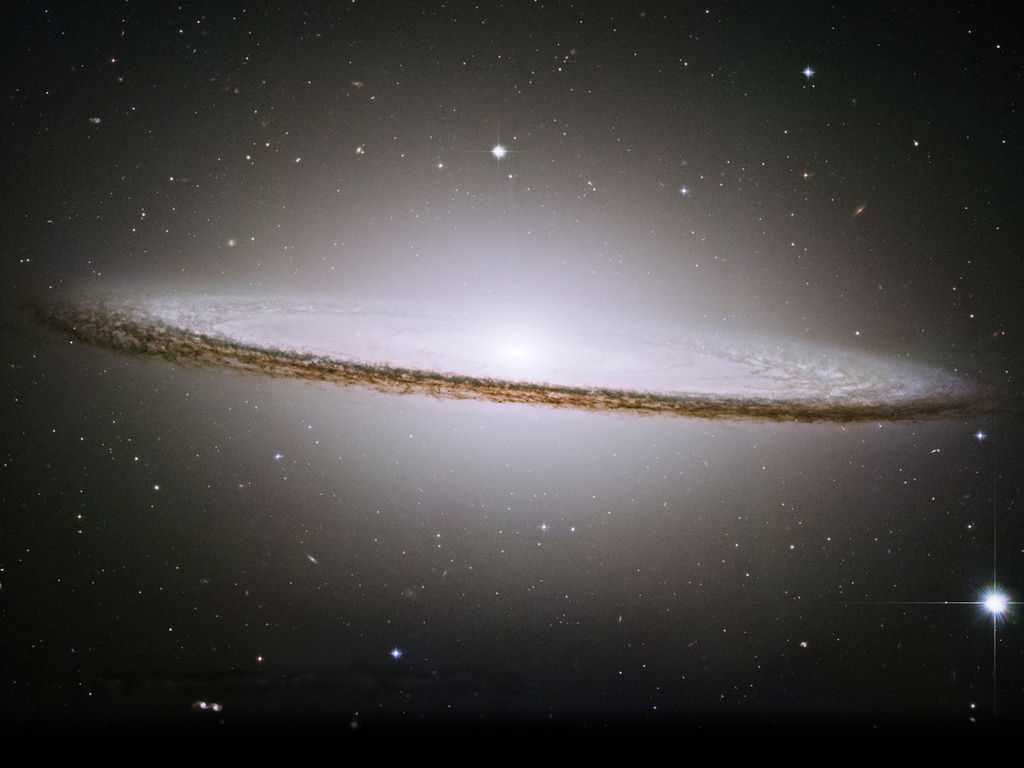 Галактика
1042  кг
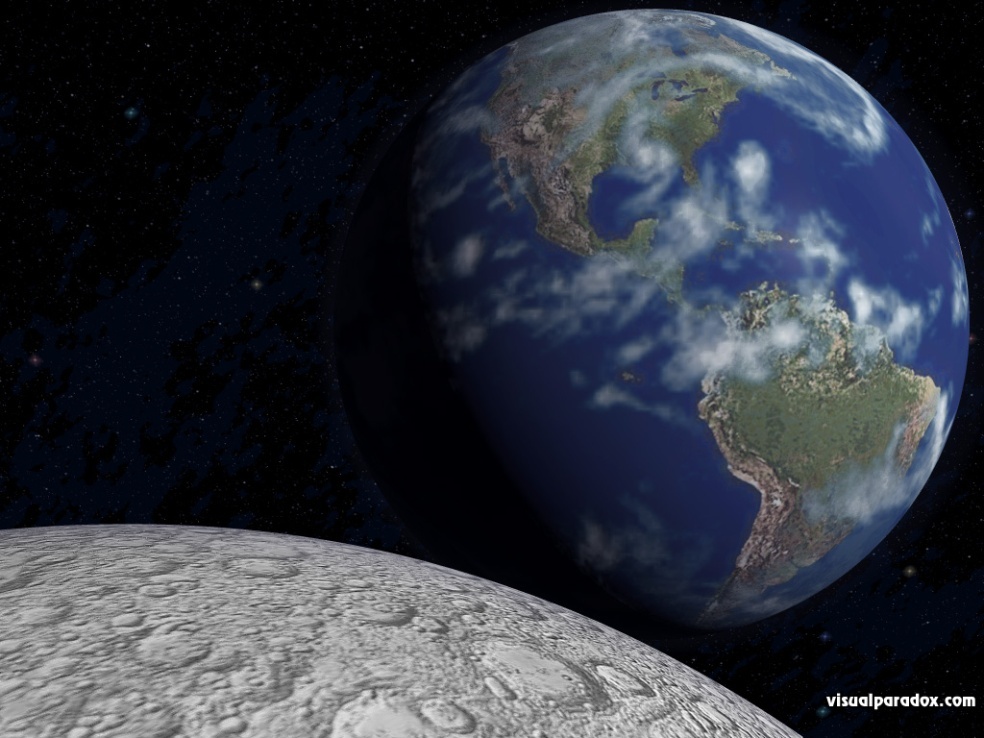 Земля   5,9  1024 кг
Масса  тел.
Молекула  водорода
 3,4    10 -24   кг



Электрон
  
  9  10-31 кг
Расстояния
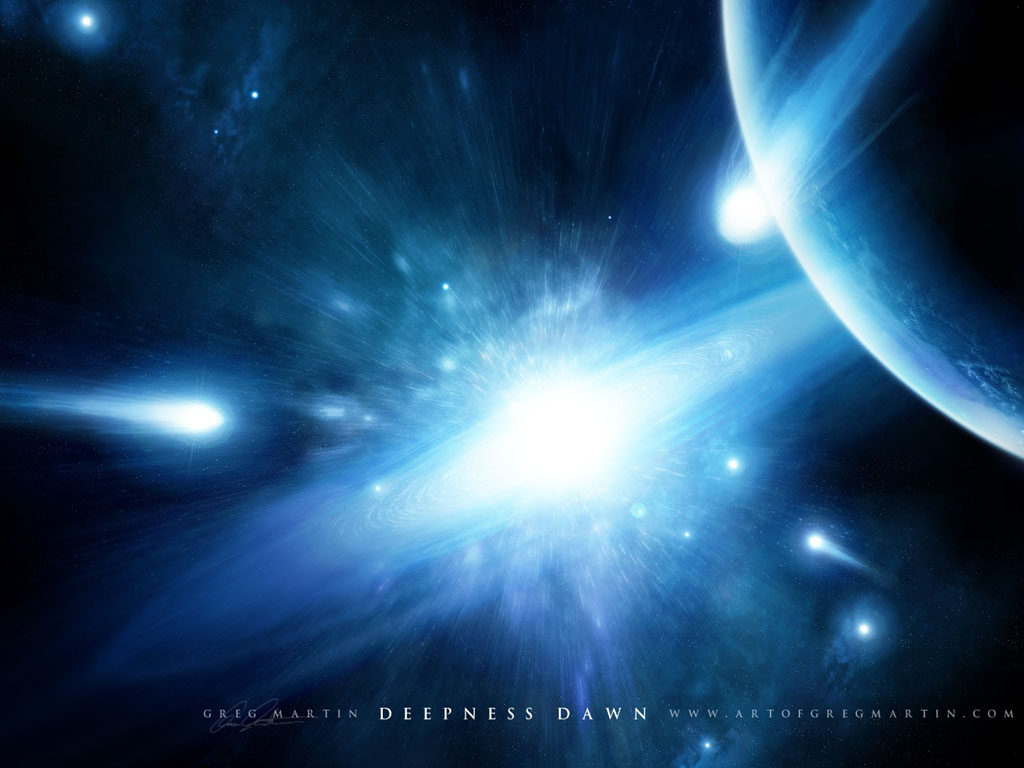 Вселенная
Диаметр : 1,4           м.
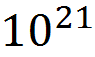 Расстояния
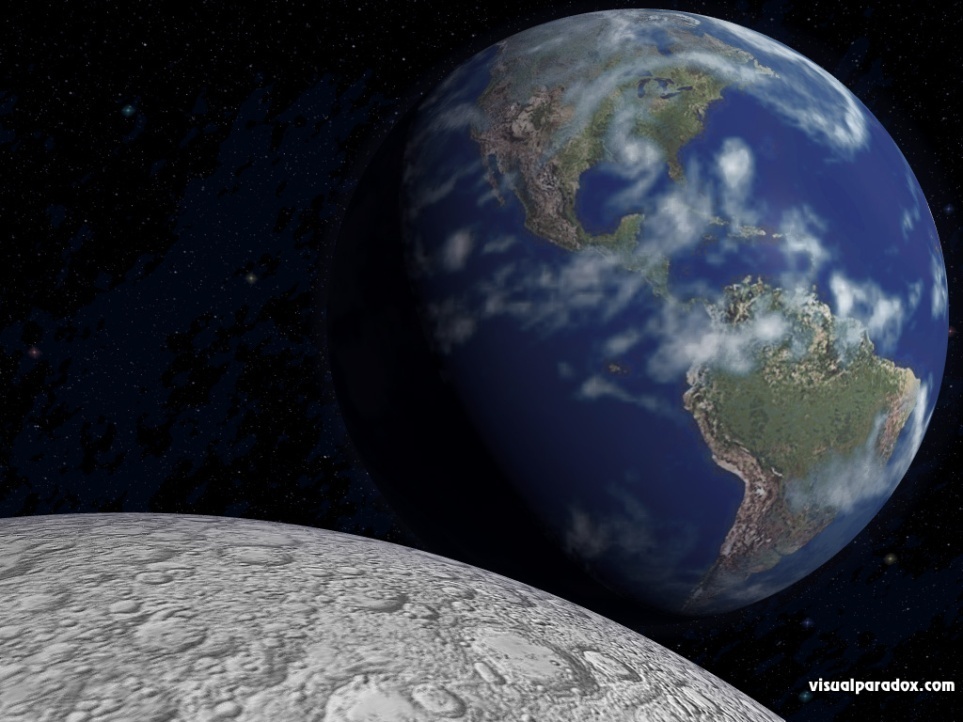 Земля
Диаметр:  1,28          м.
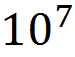 -   ядро :  диаметр              м.
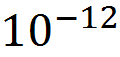 Температура.
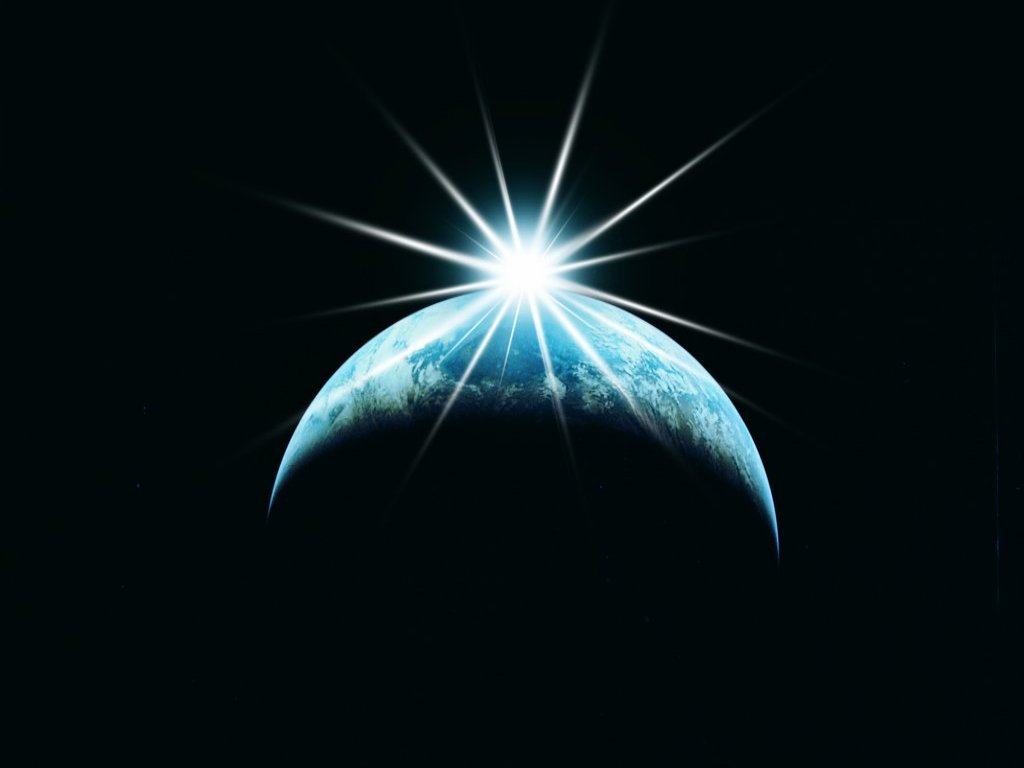 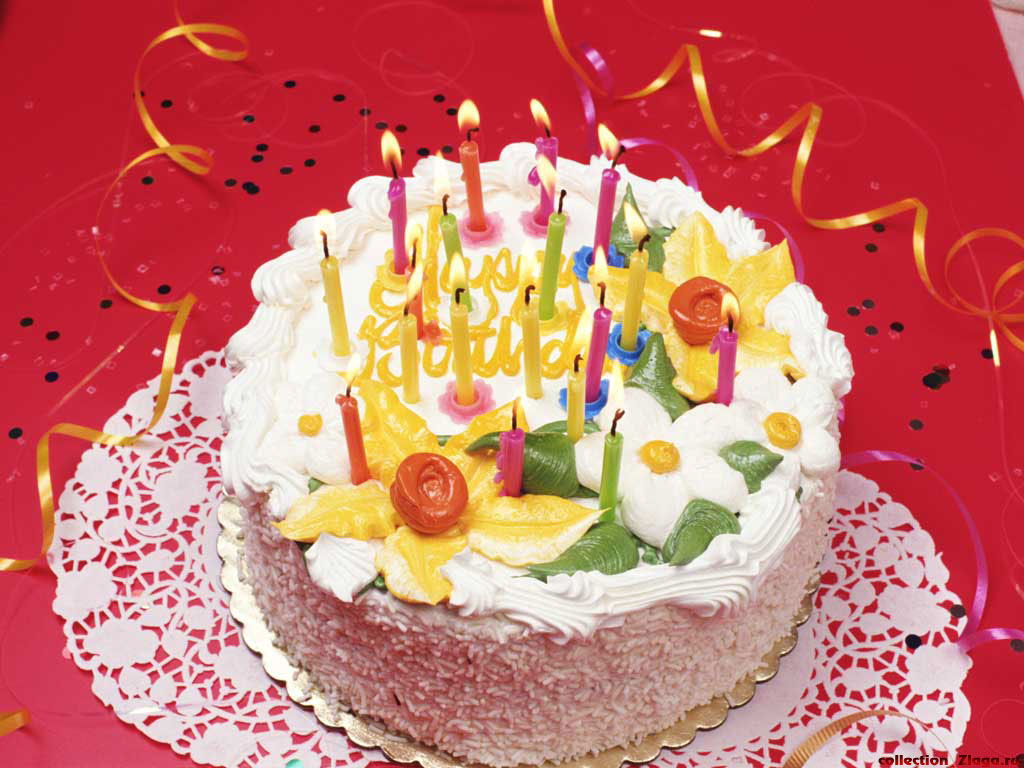 Полярная  звезда                            Свеча
6,4             C                        1,6           C
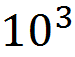 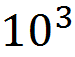 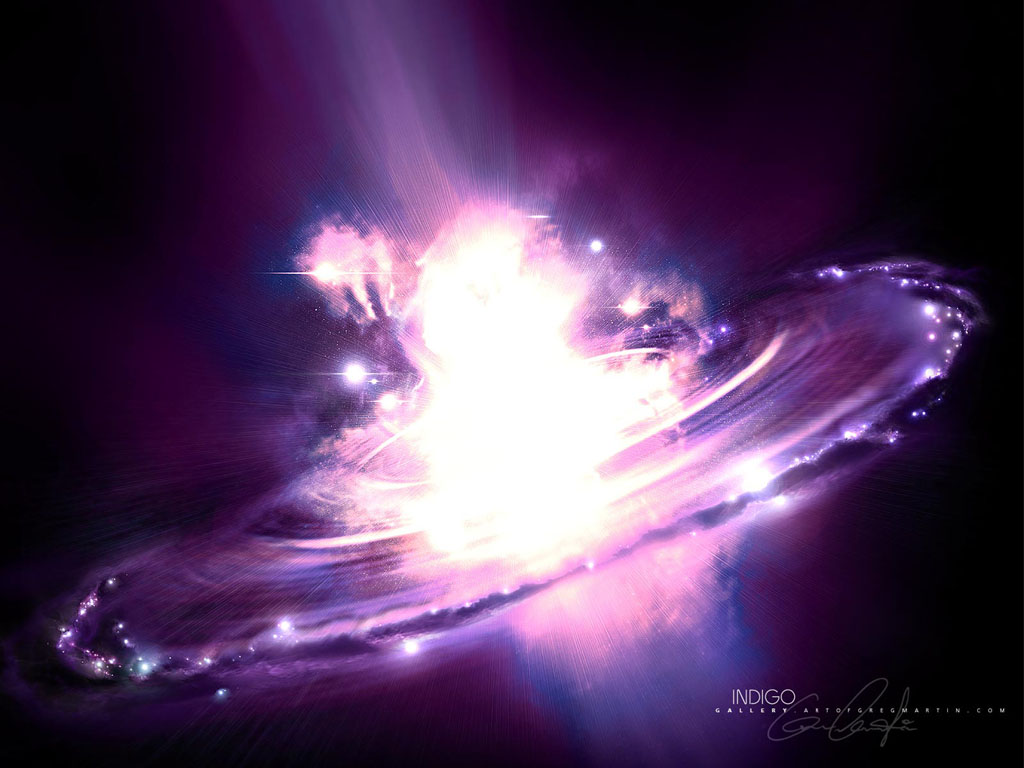 Вега 
На поверхности – 104
Внутри - 107  градусов
жидкий  гелий     -269Самая низкая температура –   -273 градуса.
у
Плотность.
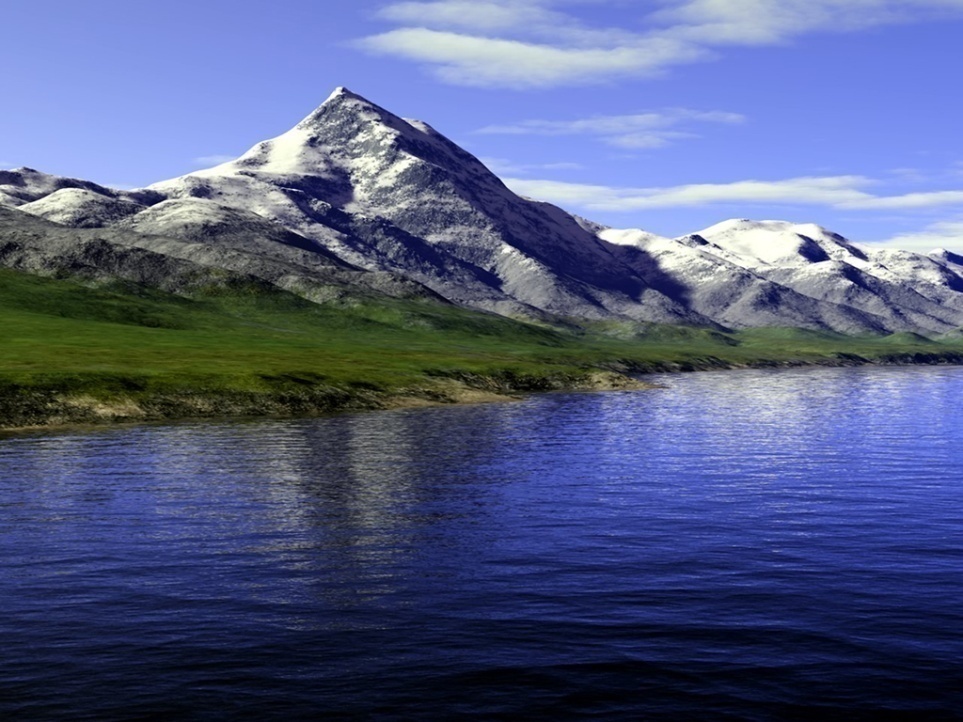 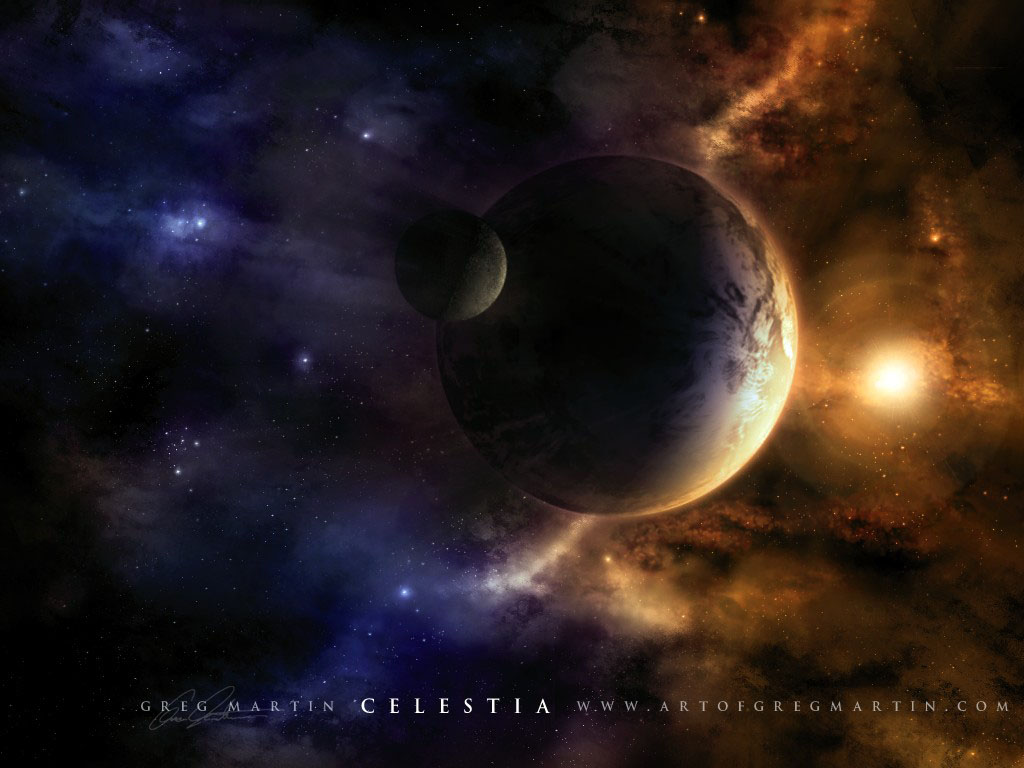 Чистая вода                            Юпитер
      103  кг/м3                             1,3  103 кг/м3
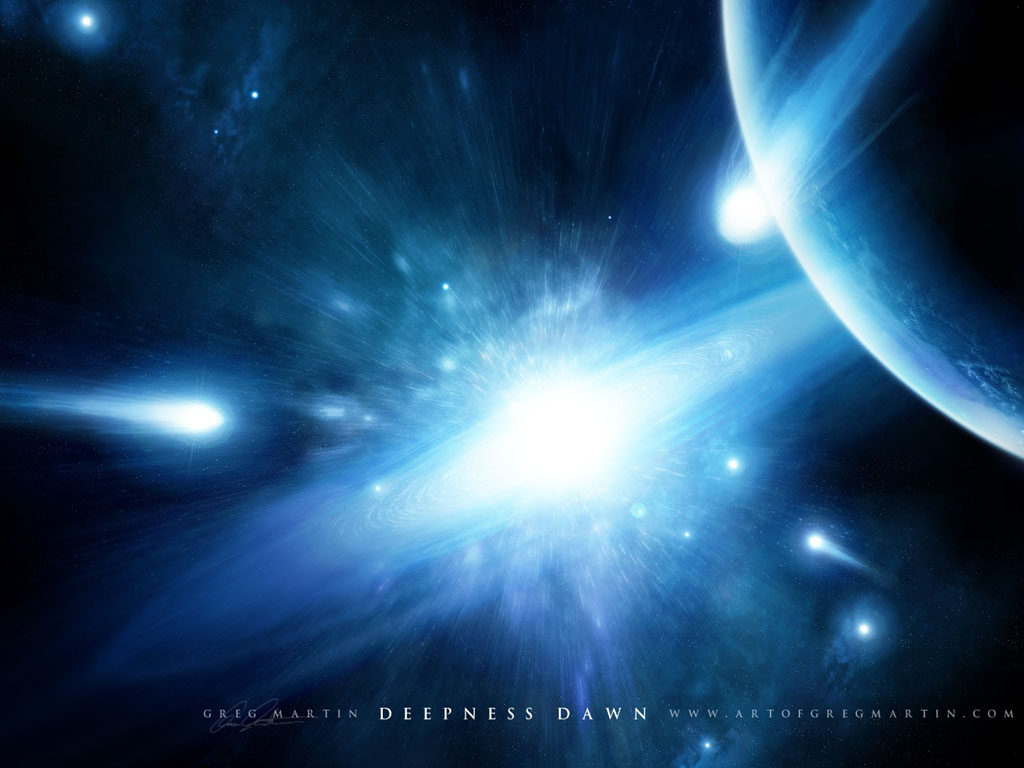 Вселенная             Нейтронные  звезды
                                        1017 кг/м3     
    10-33 кг/м3    	самая  высокая
                                    плотность
Вселенная и степень
         Масса тел ( кг.)             Расстояние ( м.)             Температура ( град.)                 Плотность (кг/м3)
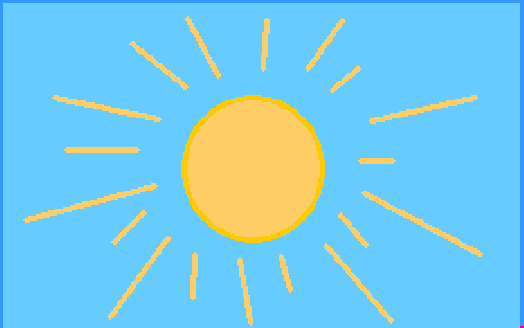 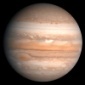 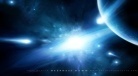 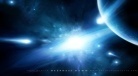 МЕГАМИР
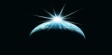 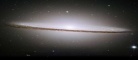 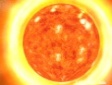 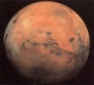 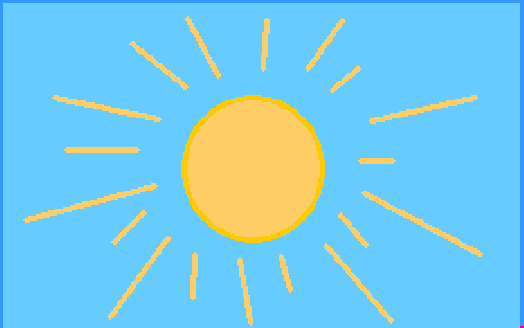 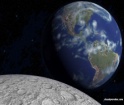 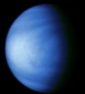 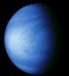 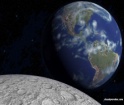 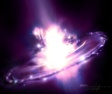 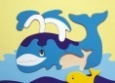 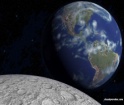 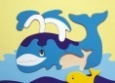 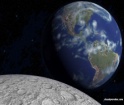 МАКРОМИР
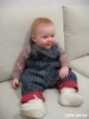 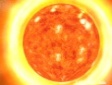 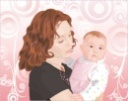 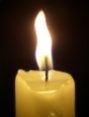 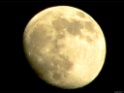 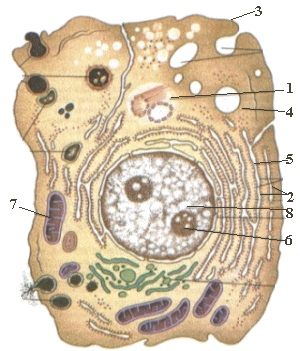 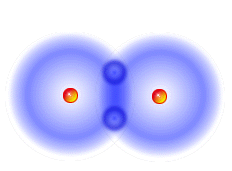 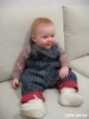 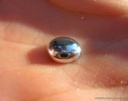 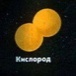 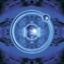 МИКРОМИР
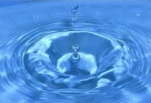 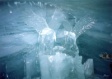 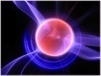 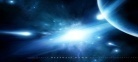 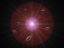 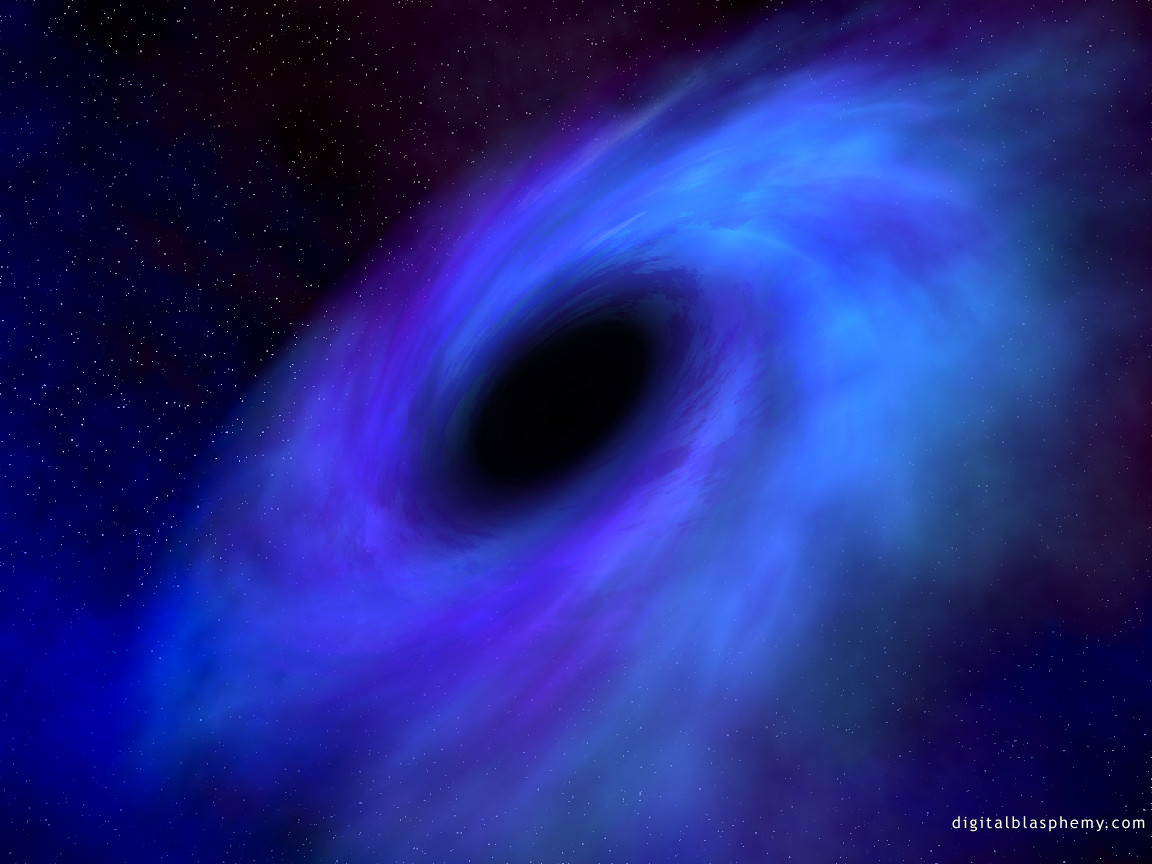 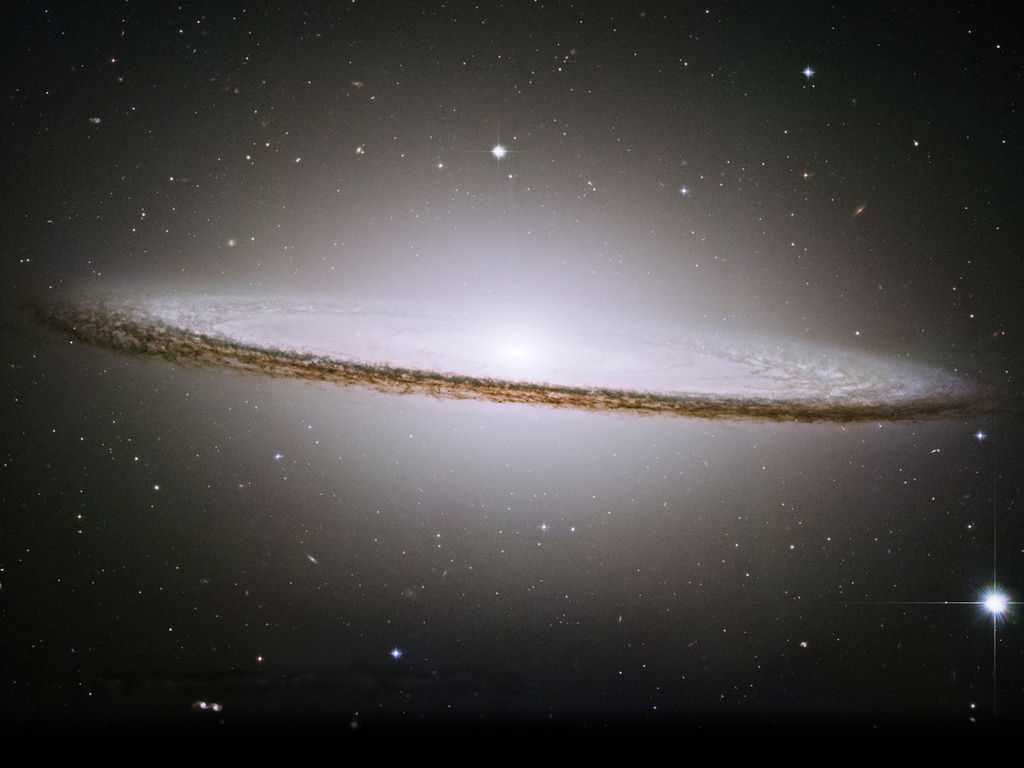 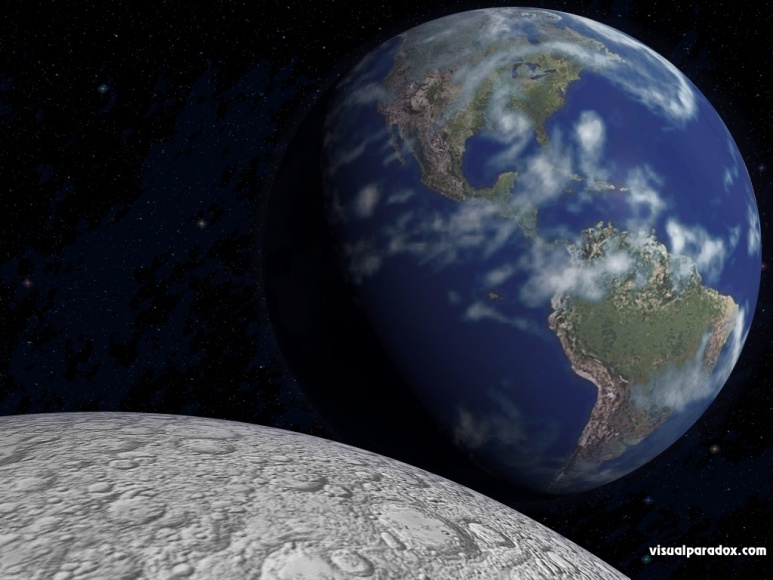 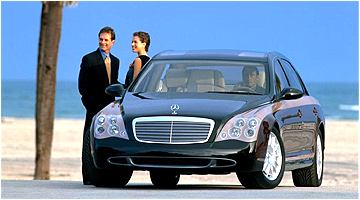 Вселенная  и  степень!Что  же  их  объединяет?
Степень  помогает  количественно  и  качественно  описать  этот  разнообразный,  огромный  и  удивительный  мир!